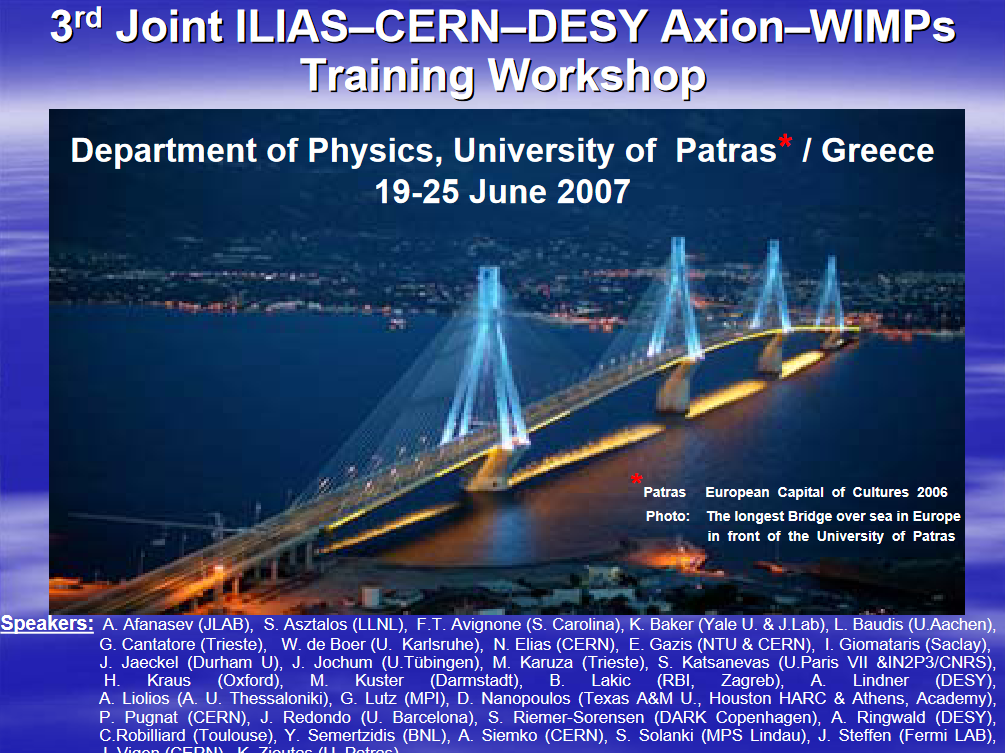 Quite some advancements since 2007 in Patras regarding axions:
there is an axion TV station now!
Quite some advancements since 2007 in Patras regarding axions:
there is an axion TV station now!
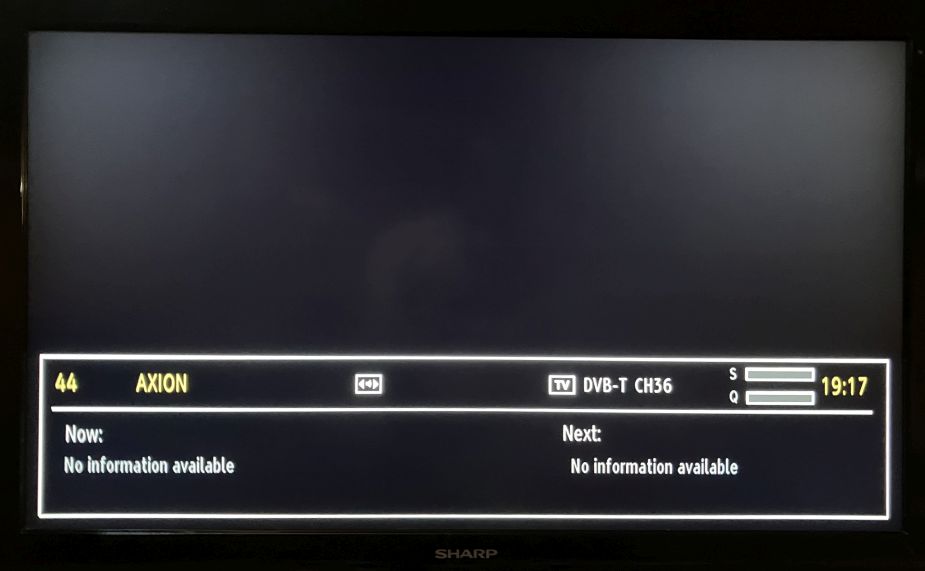 However, no signal. As usual.
Some personal recollections
Hermann Friedrich Wagner (German ministry for research)
around 2004
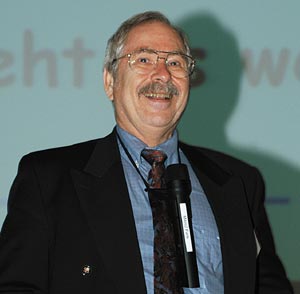 CERN Courier March 2004
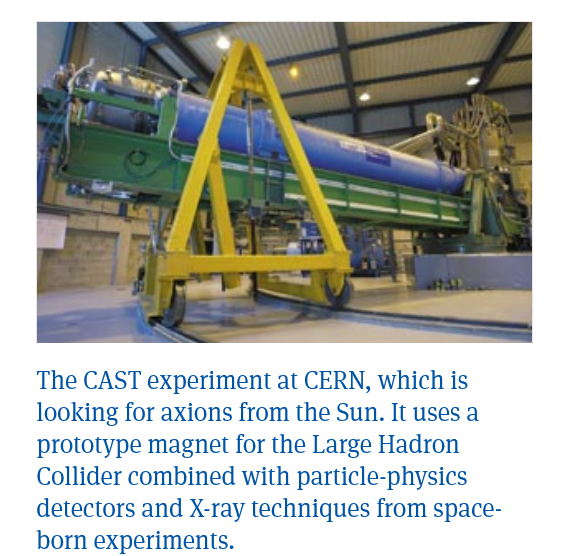 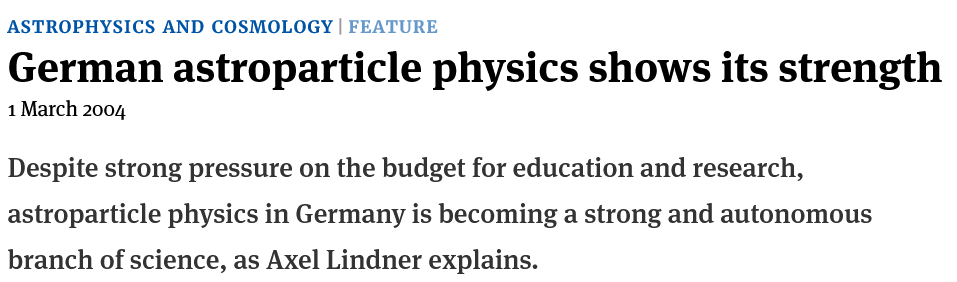 First personal encounter with Konstantin
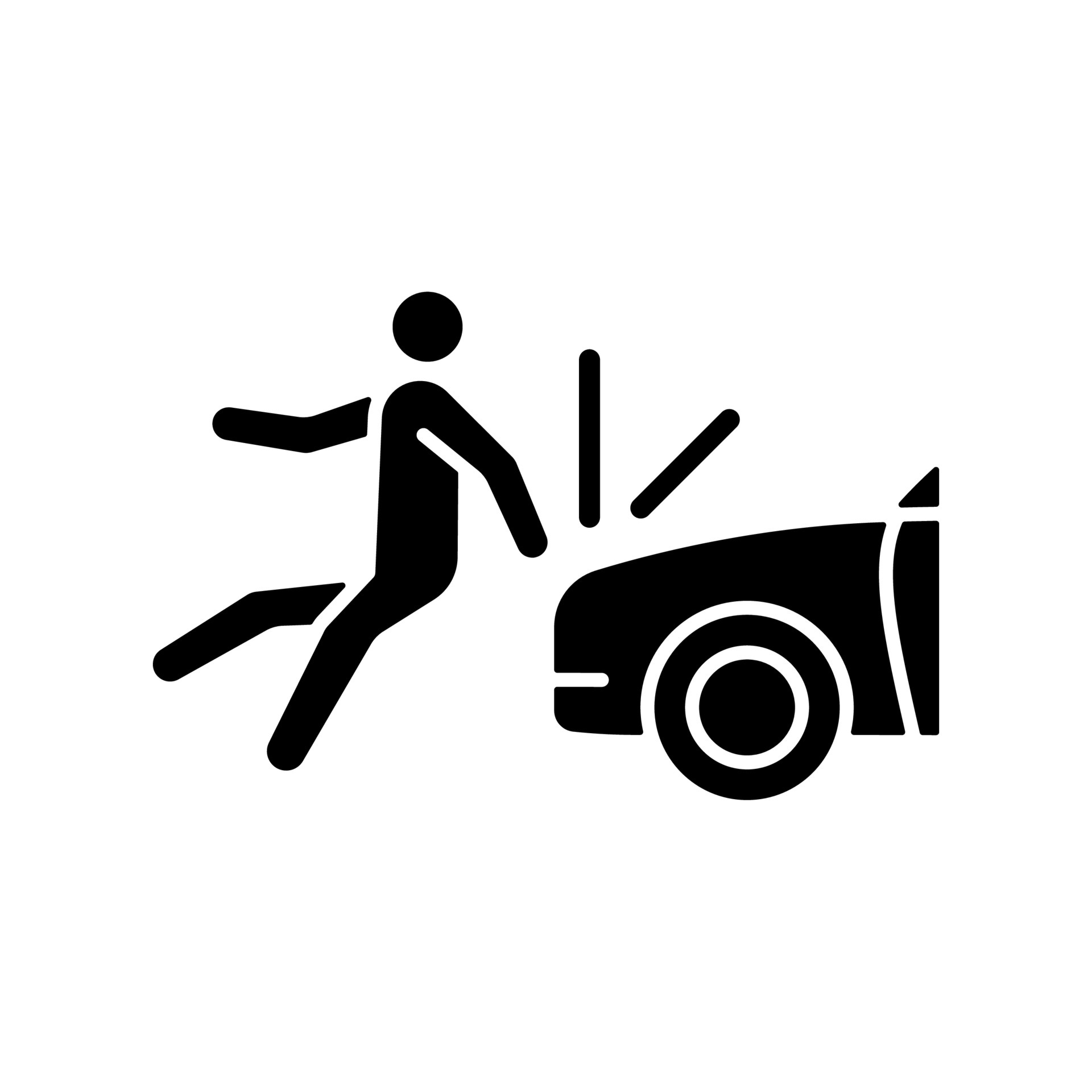 … near miss …
One of my personal highlights(March 2011)
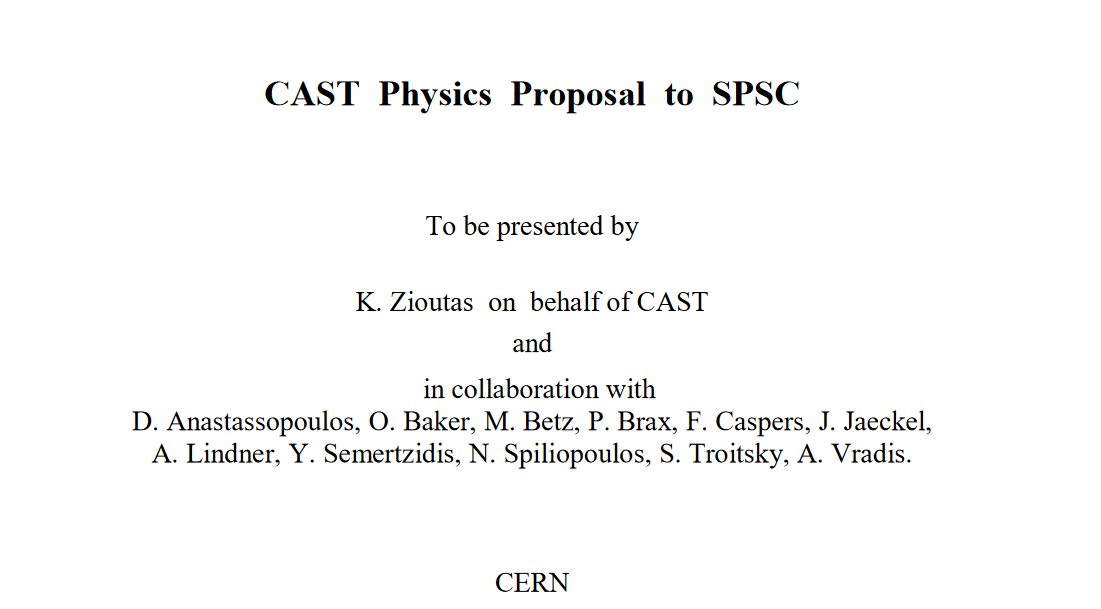 The first PATRAS workshop in 2008: at DESY!
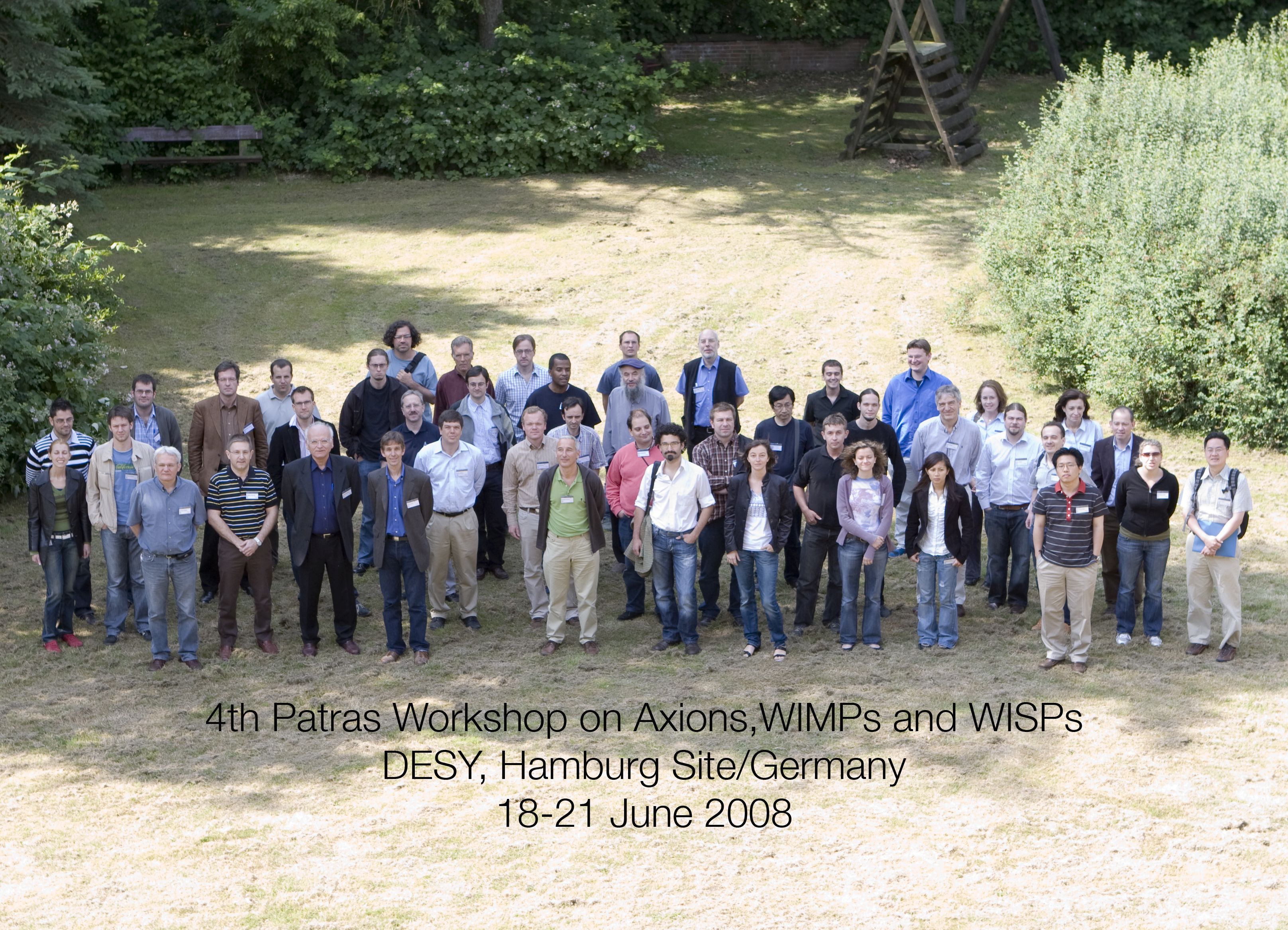 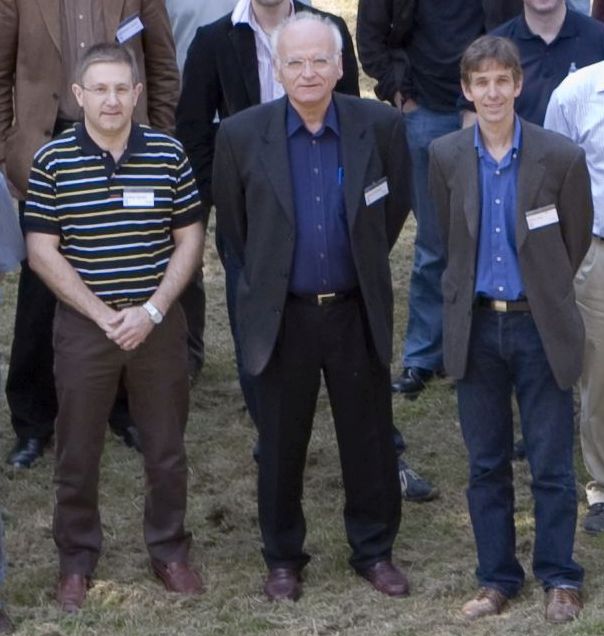 My personal thanks to Konstantin! 
You've helped starting my fun-time in physics. 

Well, it is fun at least for most of the time.


Many thanks also on behalf of the collaborations 
ALPS II, MADMAX and IAXO!
Now: the future!
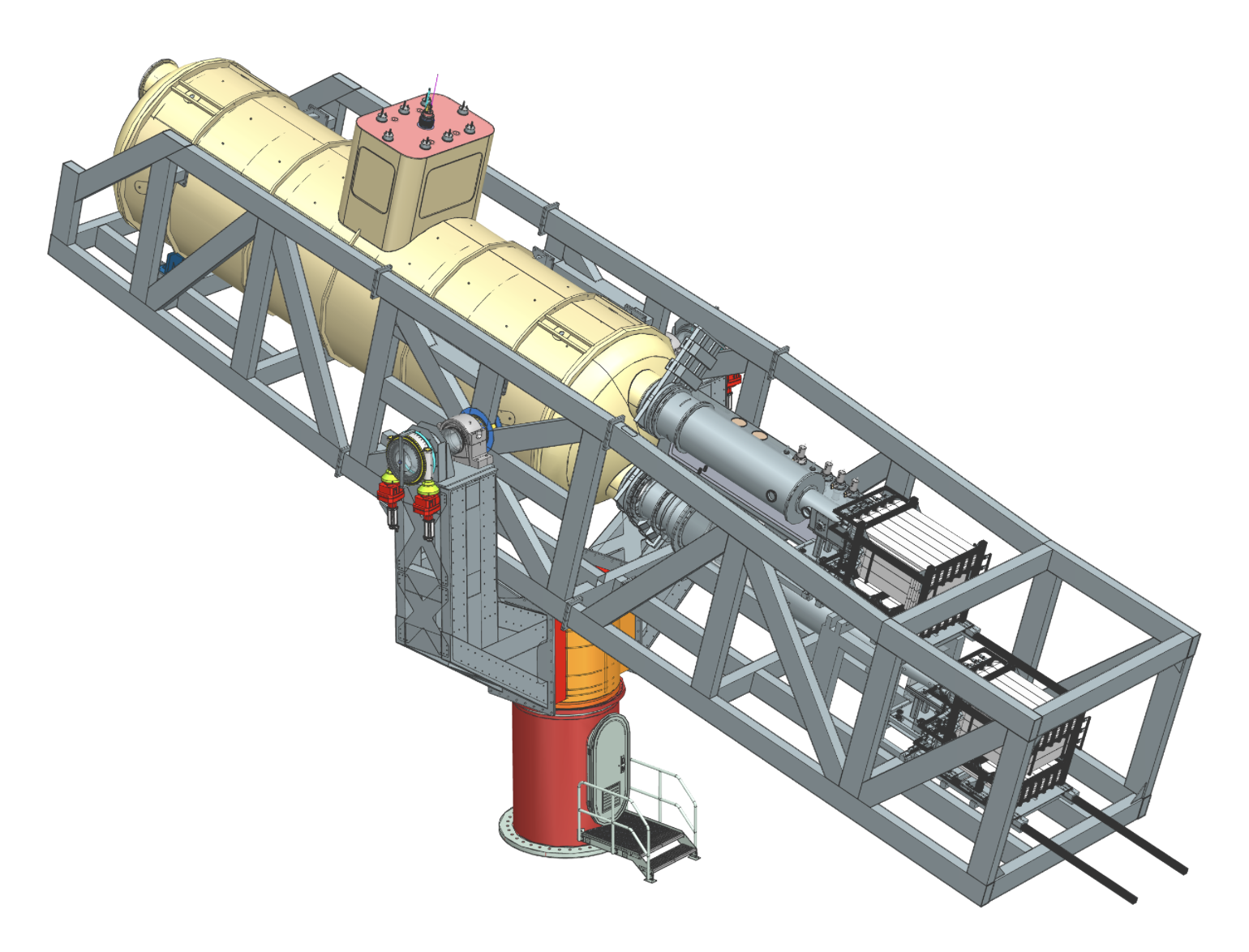 Now: the future!
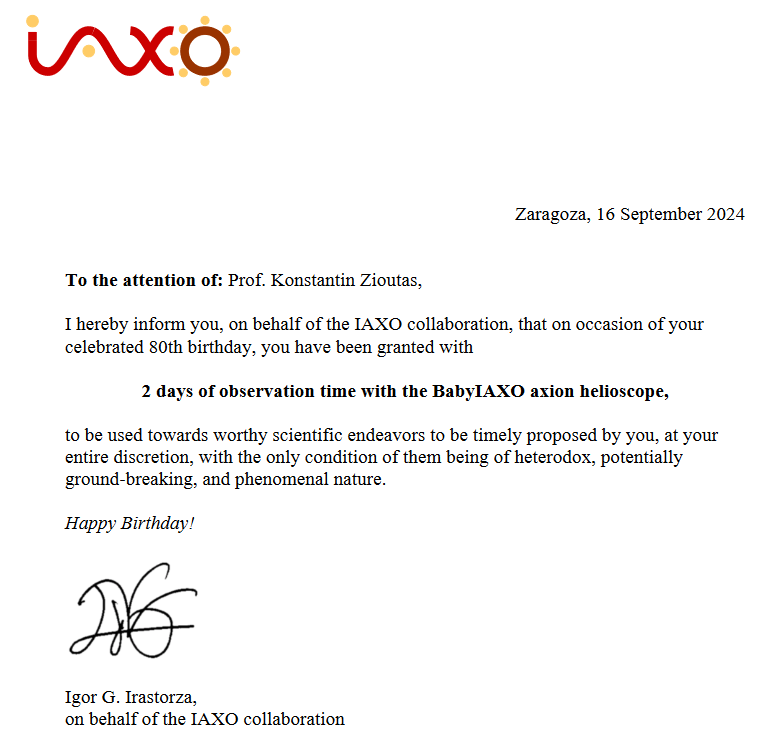